Facilities Update
Presented to:

Garden Grove Unified School District

Bond Oversight Committee  
May 9th, 2017


Presenters:  Margie Brown and Kevin Heerschap
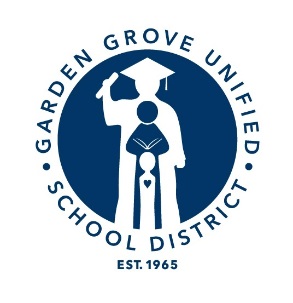 1
Modernization & HVAC
Modernization and HVAC
Elementary: Stanley
Intermediate: Fitz, Irvine, Lake & Ralston 
High: Bolsa Grande, Garden Grove, 
              Los Amigos & Santiago
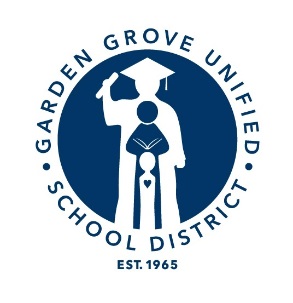 May 9, 2017
2
Modernization & HVAC
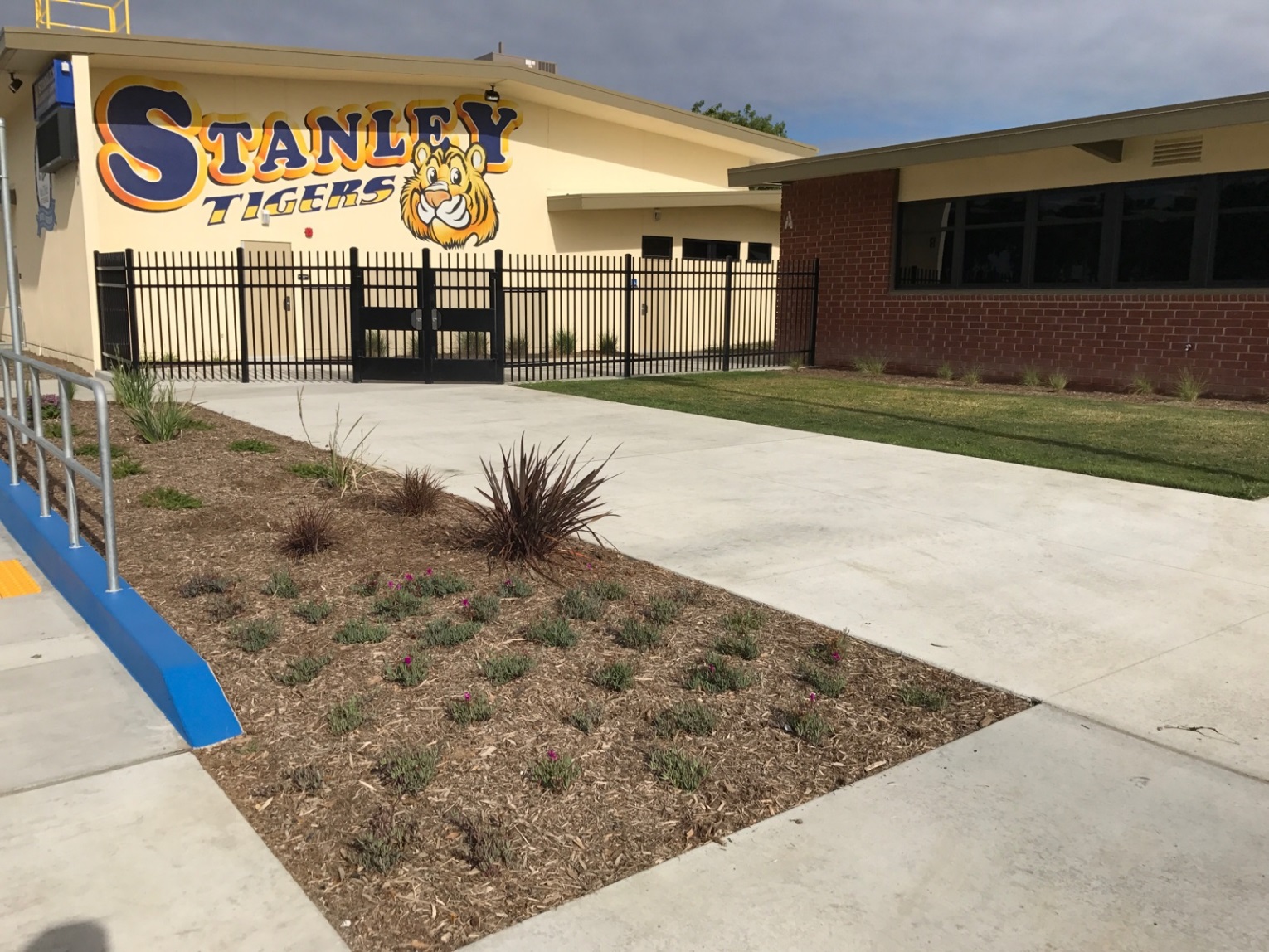 Stanley ES
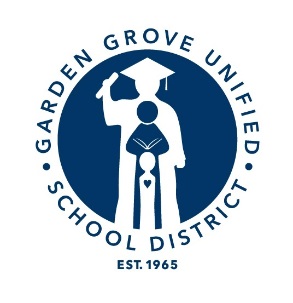 May 9, 2017
New accessible concrete entry
3
Modernization & HVAC
Fitz IS
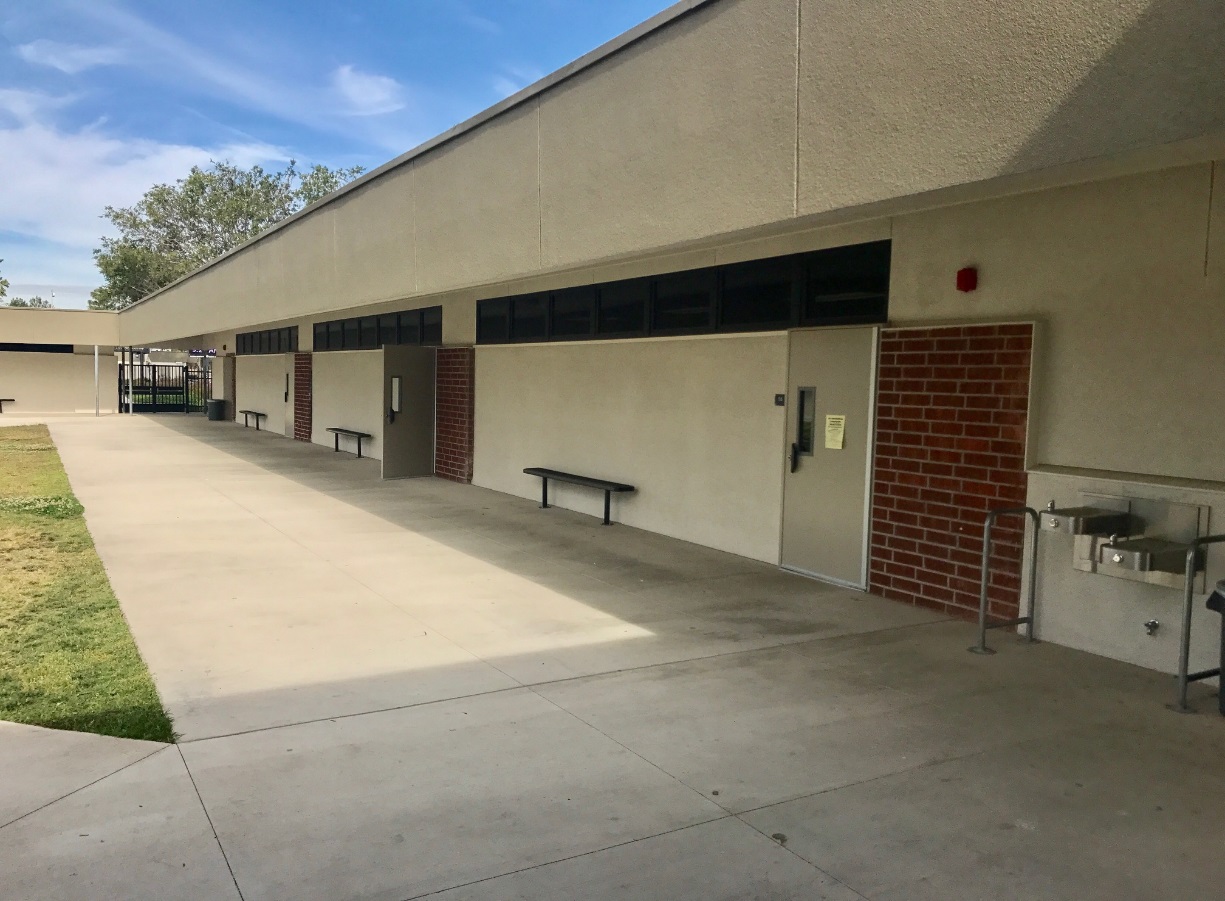 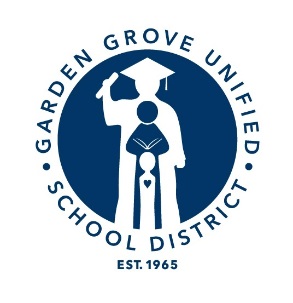 May 9, 2017
Window infill and new upper windows
4
Modernization & HVAC
Irvine IS
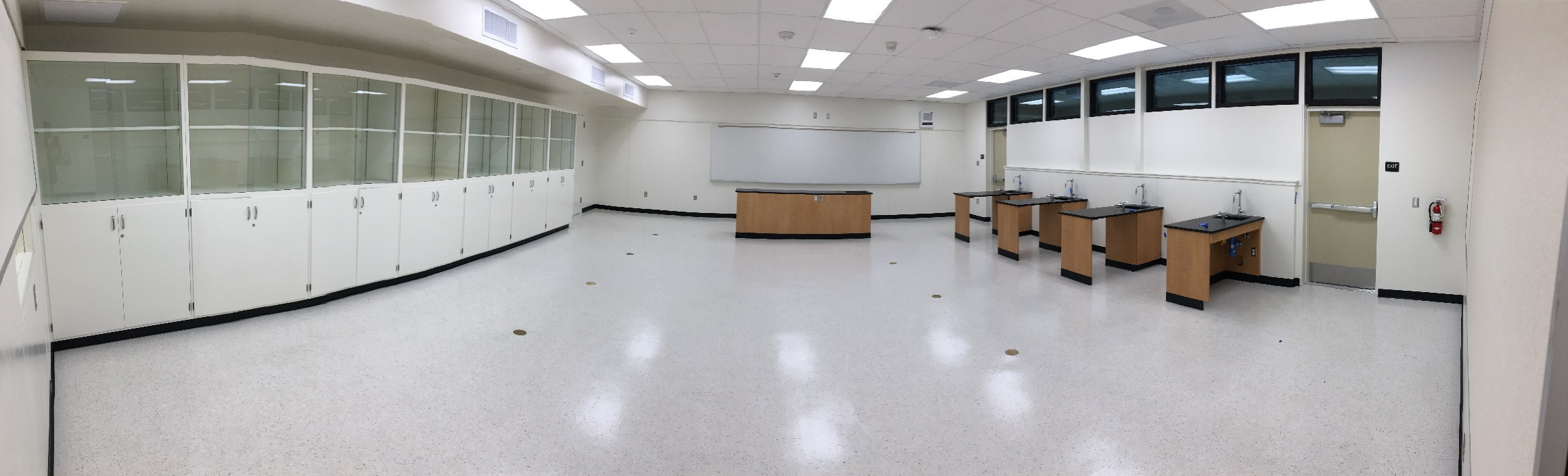 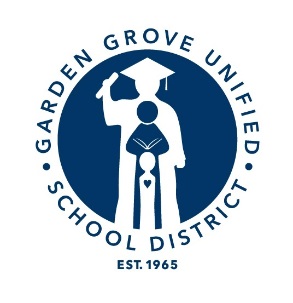 May 9, 2017
New Science rooms
5
Modernization & HVAC
Lake IS
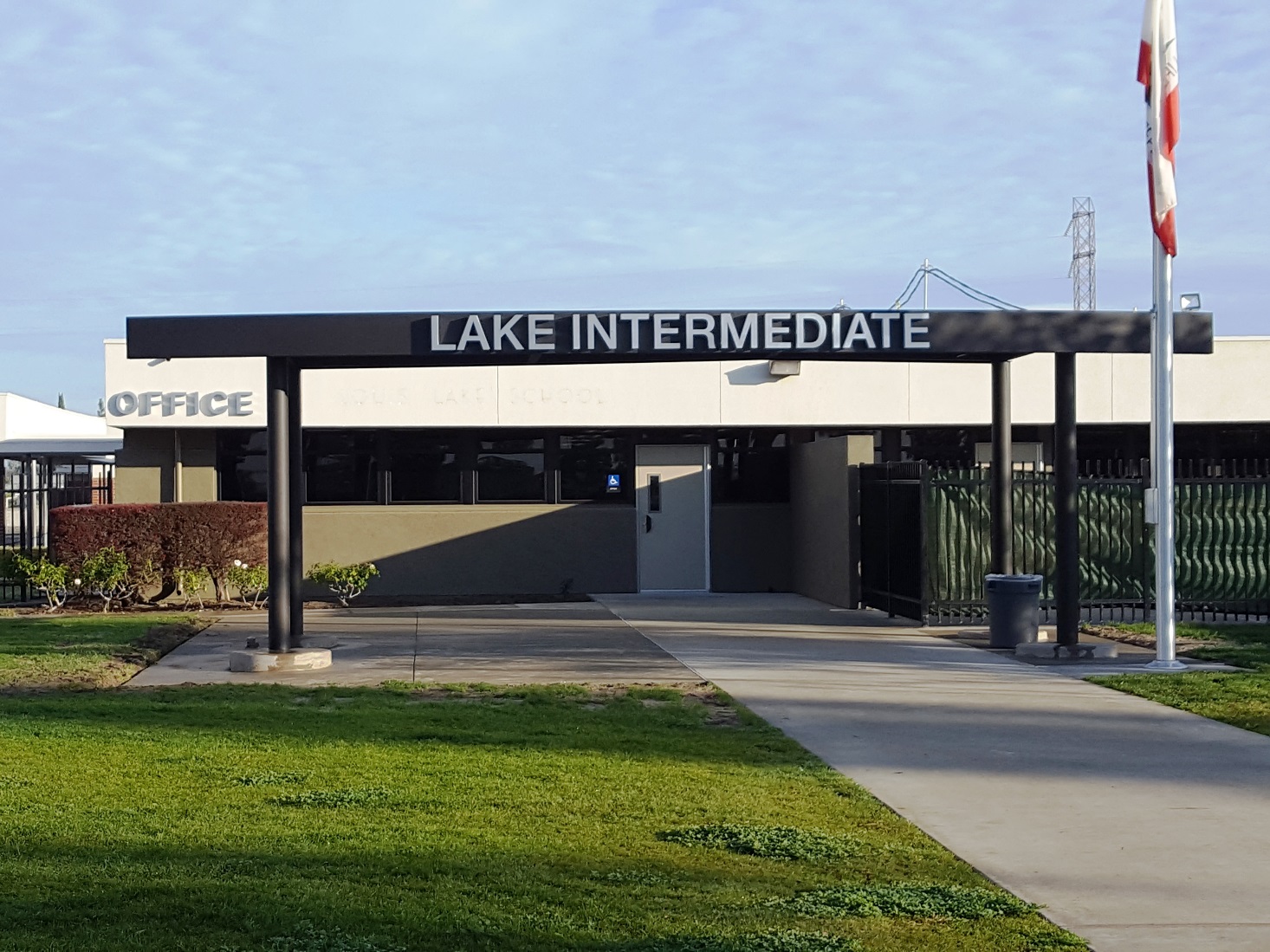 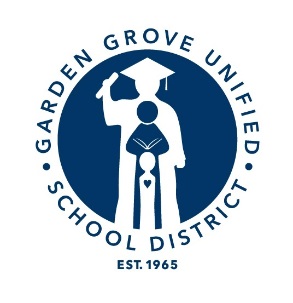 May 9, 2017
New office entry
6
Modernization & HVAC
Ralston IS
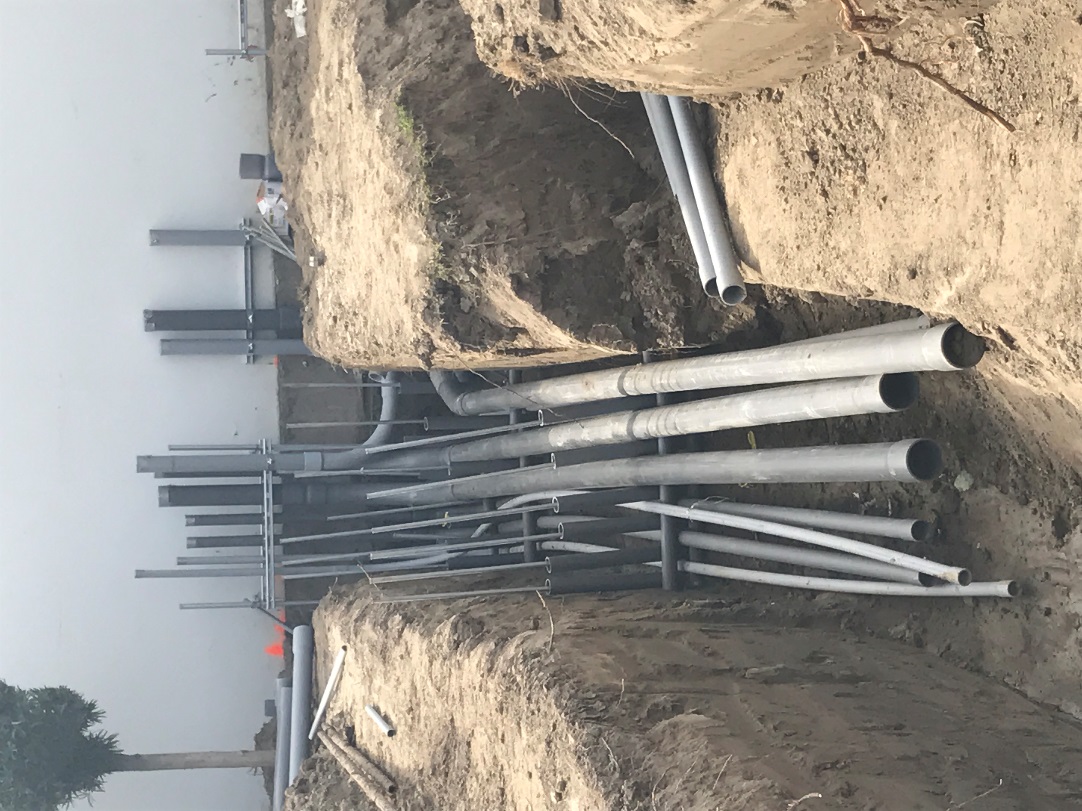 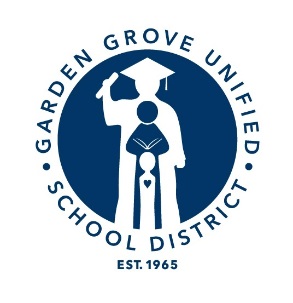 May 9, 2017
Trenching for new underground utilities
7
Modernization & HVAC
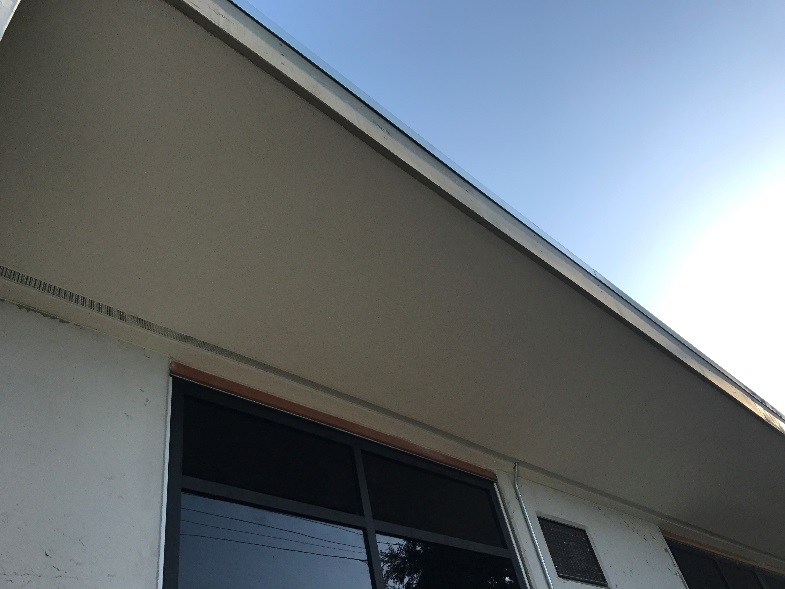 Ralston IS
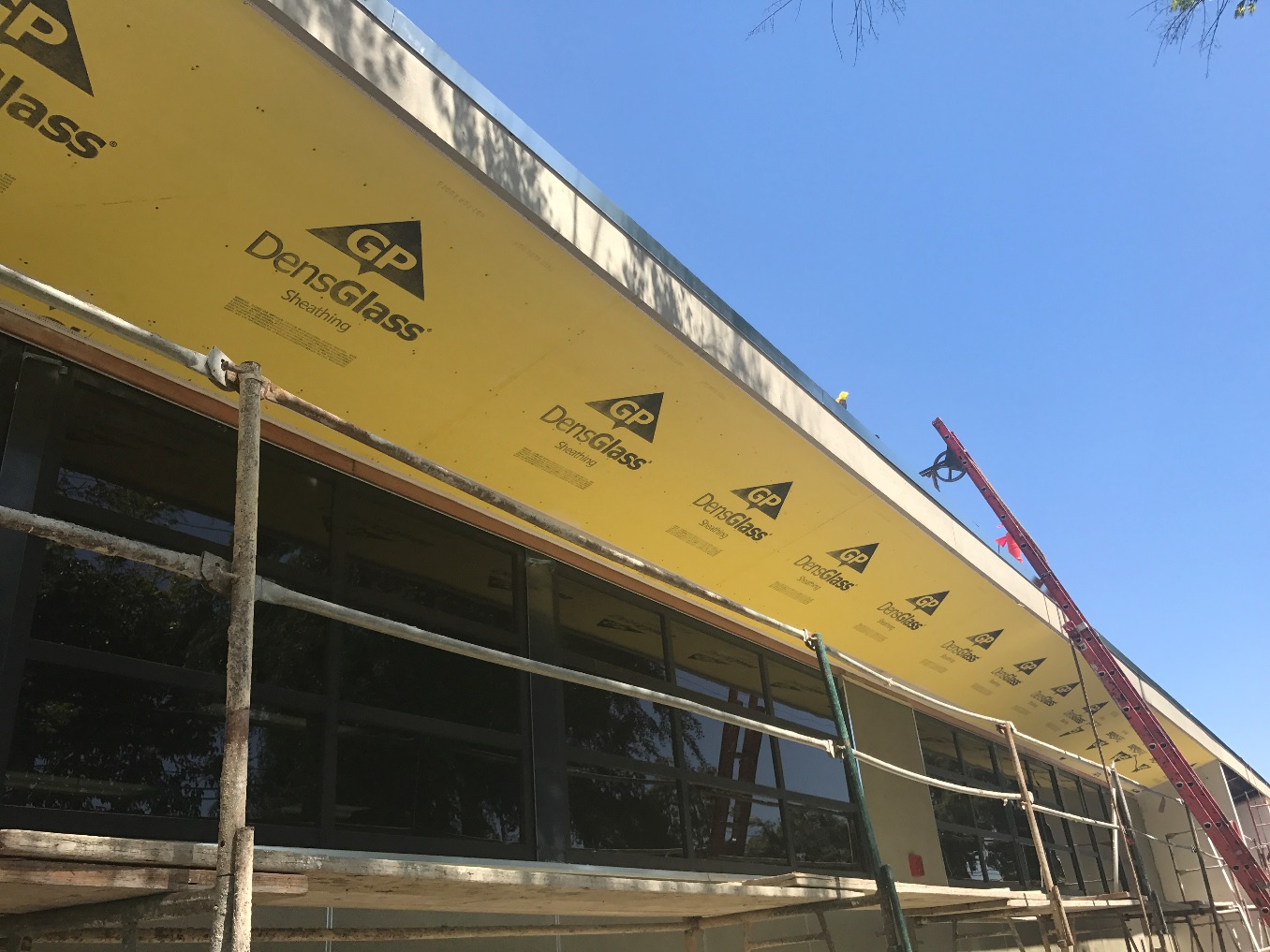 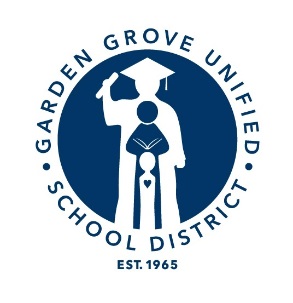 May 9, 2017
New windows, and Canopy repair
8
Modernization & HVAC
Bolsa Grande HS
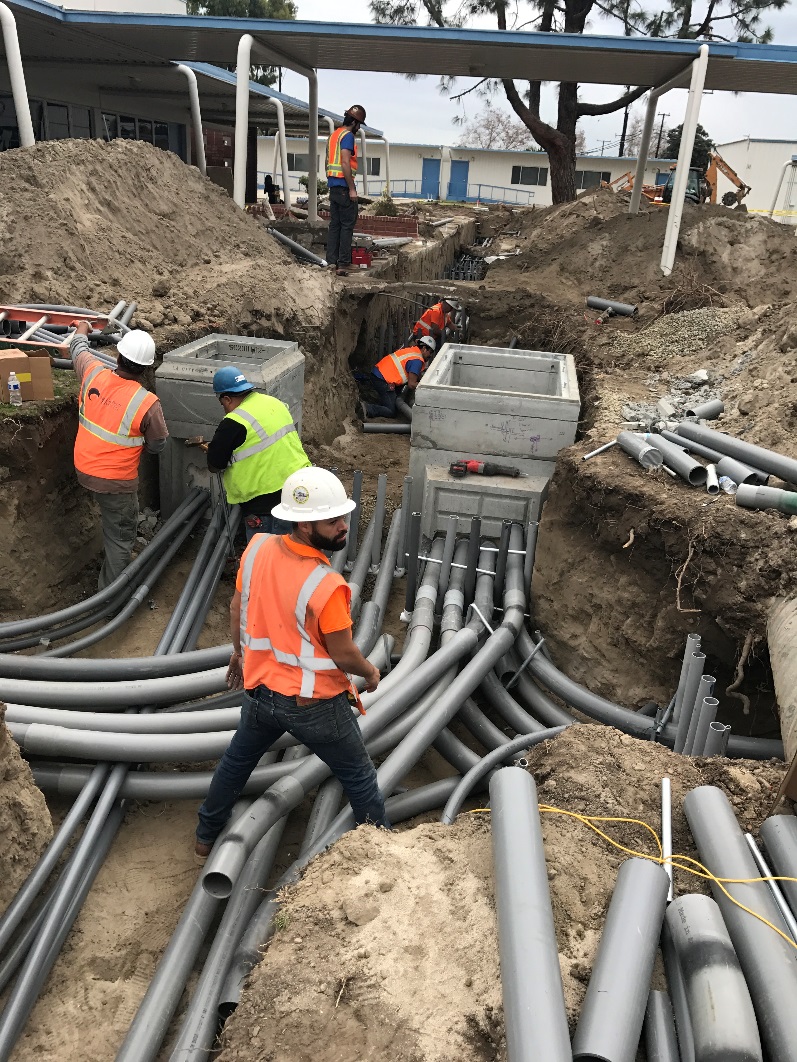 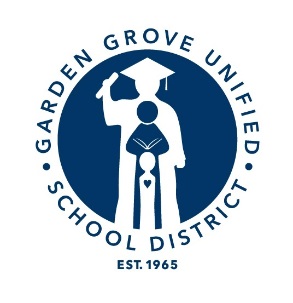 May 9, 2017
Underground conduit installation
9
Modernization & HVAC
Los Amigos HS
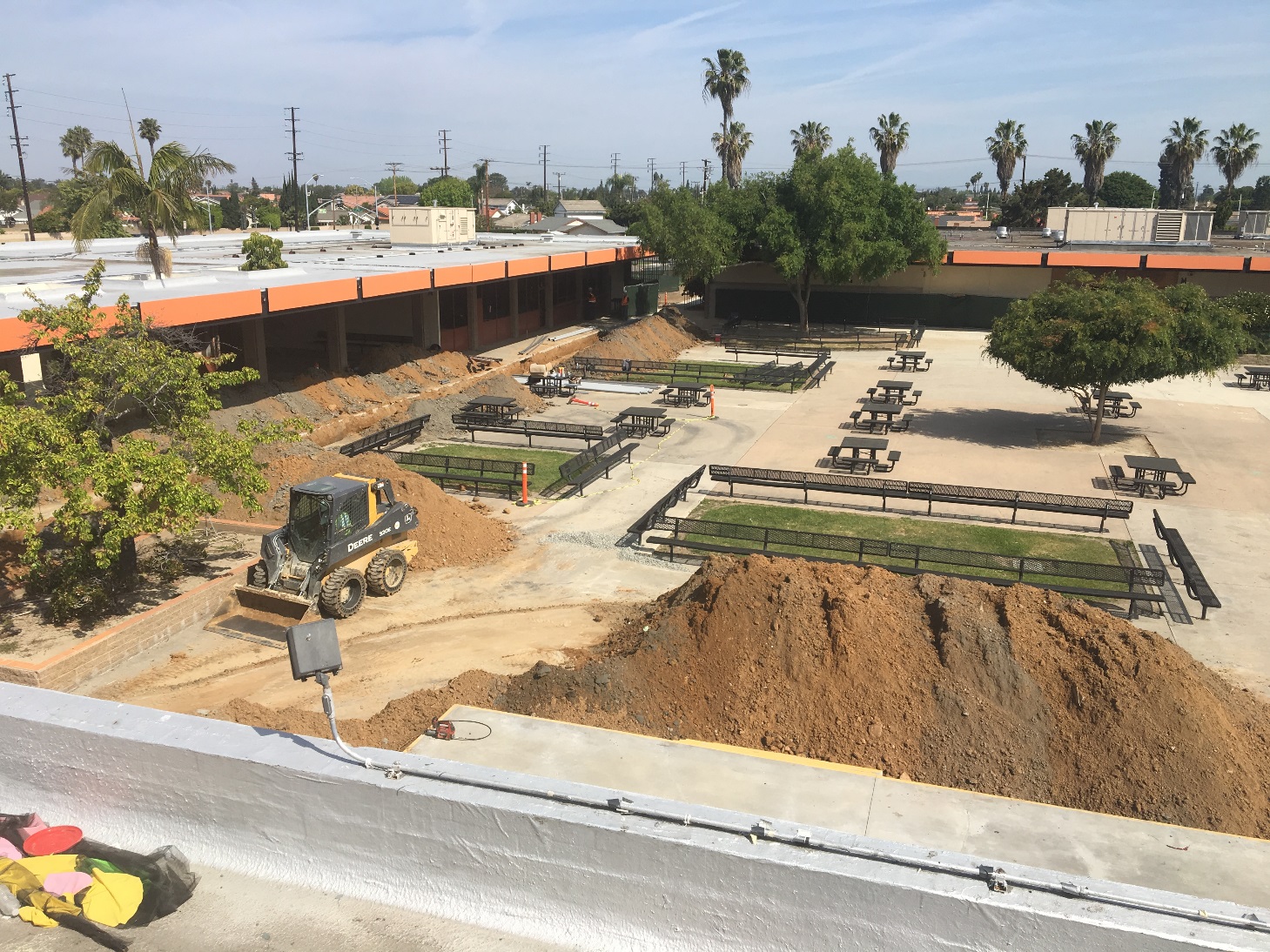 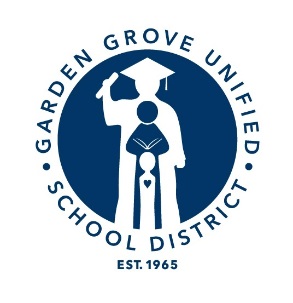 New electrical and low voltage pathways
May 9, 2017
10
Modernization & HVAC
Santiago HS
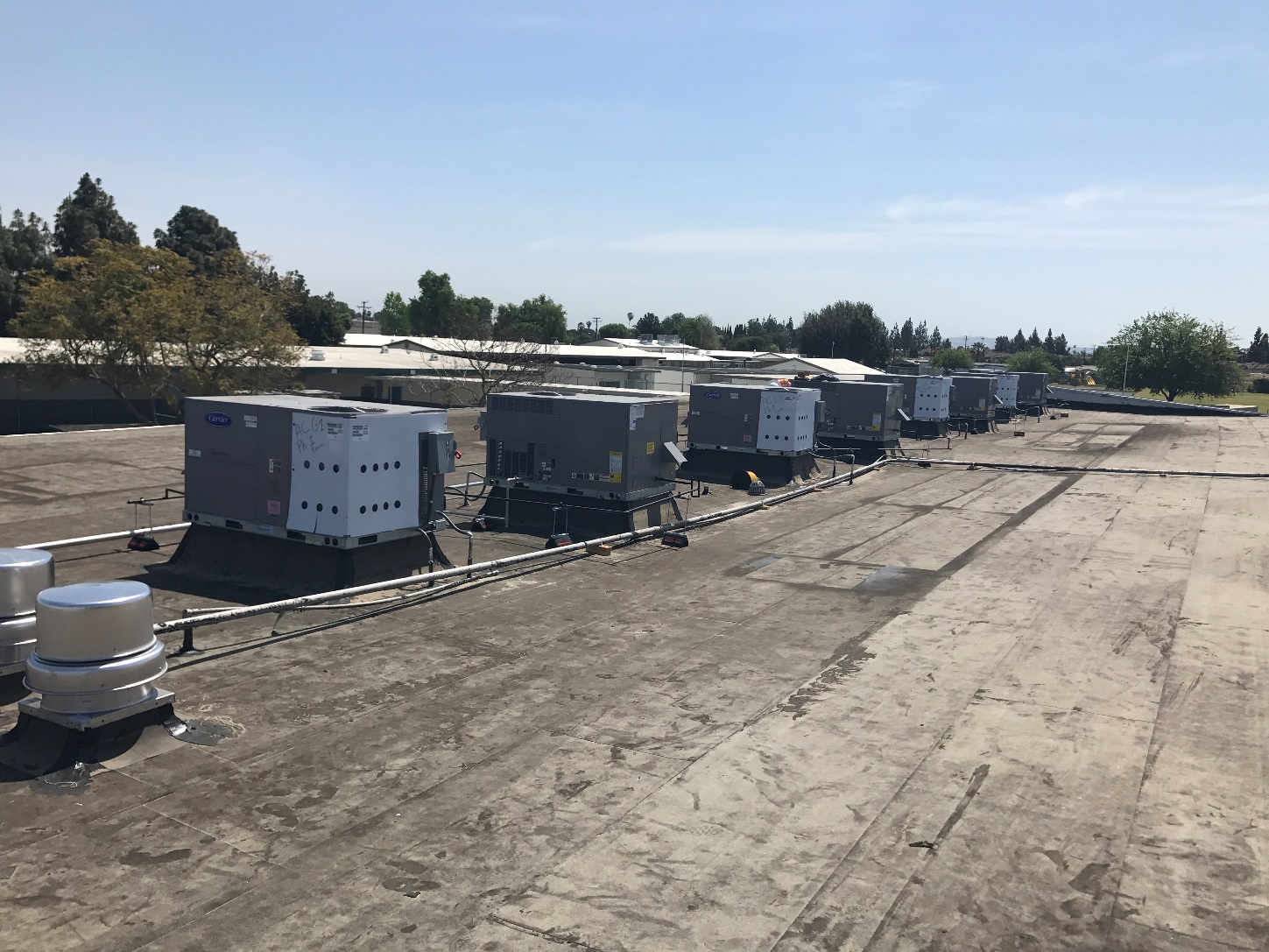 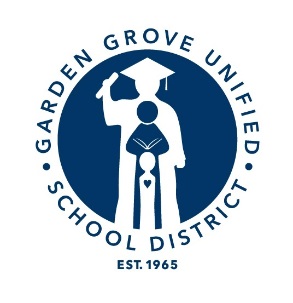 May 9, 2017
New HVAC and roofing
11
Modernization & HVAC
Santiago HS
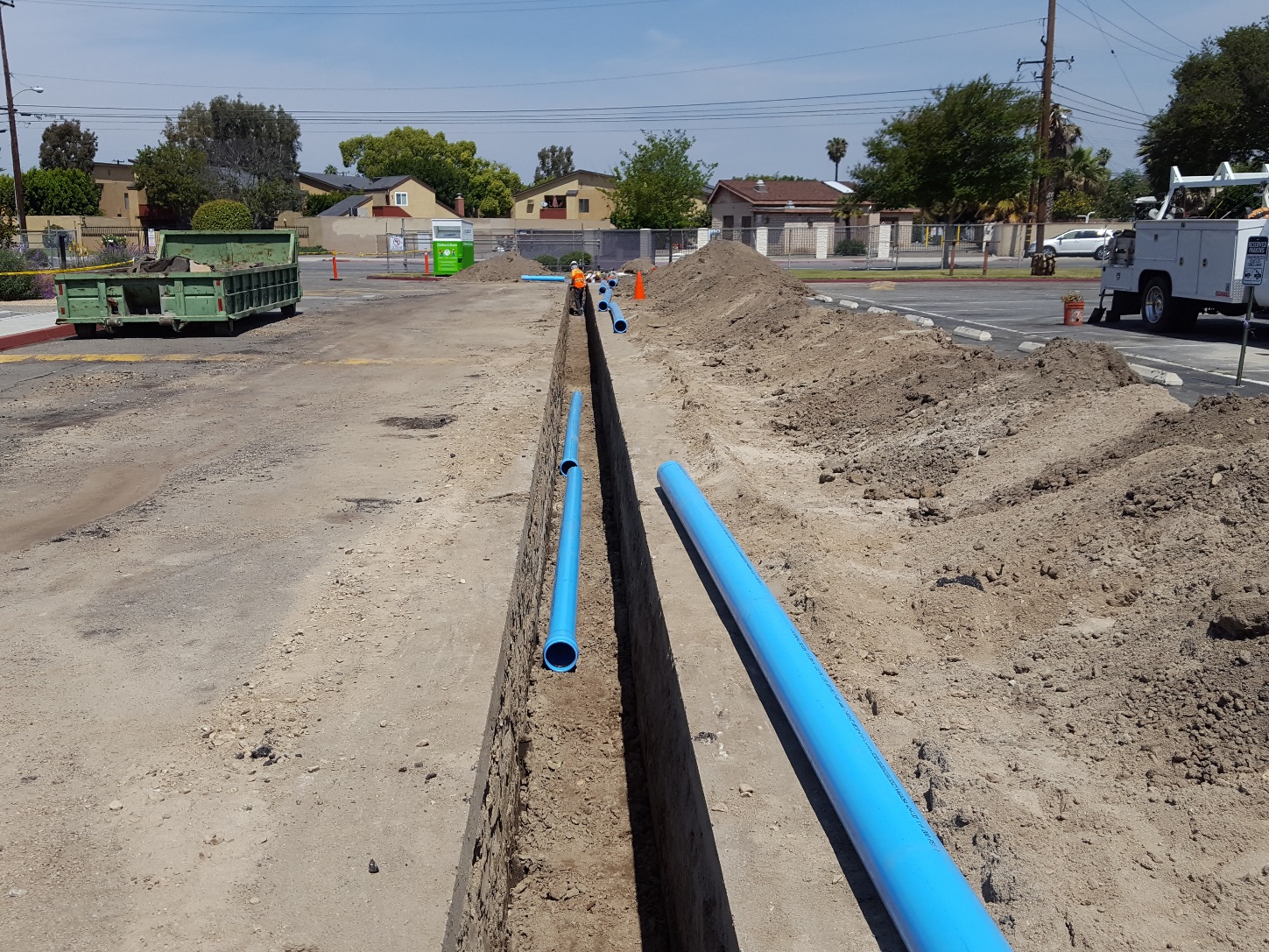 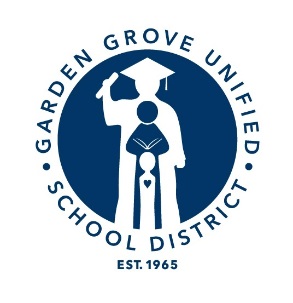 May 9, 2017
New Water service
12
Modernization & HVAC
Garden Grove HS
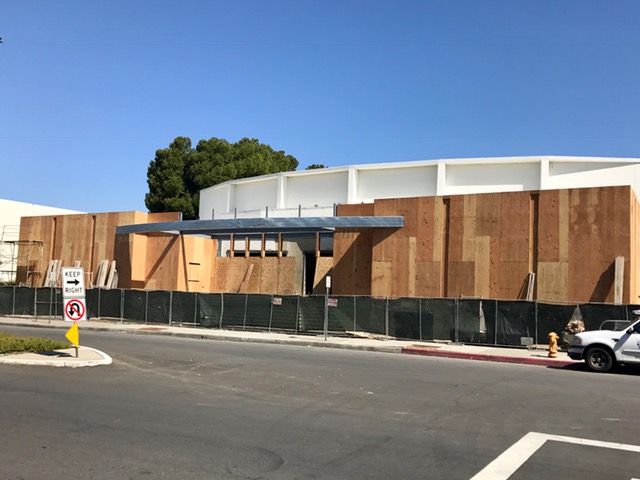 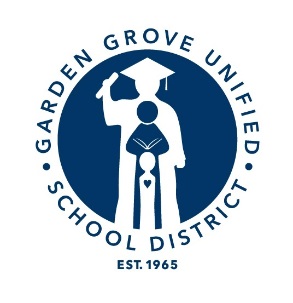 May 9, 2017
Don Wash Auditorium
13
Seismic Projects
 La Quinta & Pacifica High Schools
Stadium Upgrades
GGHS
Upcoming HVAC 2017
Hazard, Heritage, Rosita,
    Wakeham & Zeyen Elementary Schools
Projects in planning
May 9, 2017
14
LA QUINTA/PACIFICA HIGH SCHOOL
NEW CONSTRUCTION
LA QUINTA HS Replacement Buildings      Phase 1 CR Construction – Summer 2016     Move In / Exis. Building Demo – Summer 2017
     Phase 2 CR & Cafeteria Const. – Winter 2017     Move In / Exis. Building Demo – Winter 2018     Theatre & Library Media – Winter 2018     Completion – Fall 2019
May 9, 2017
Seismic Replacement
La Quinta HS
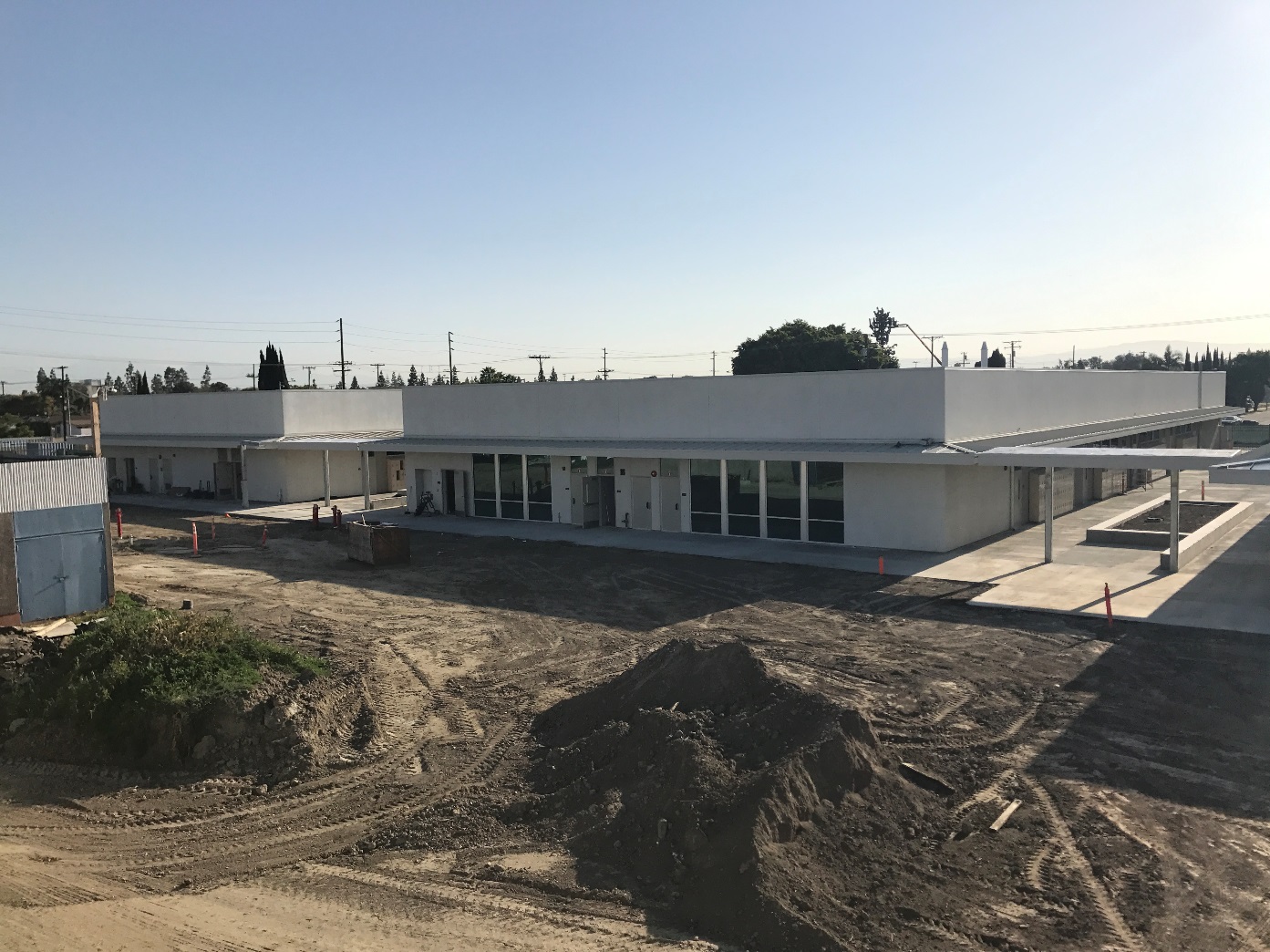 New Buildings
May 9, 2017
16
Seismic Replacement
La Quinta HS
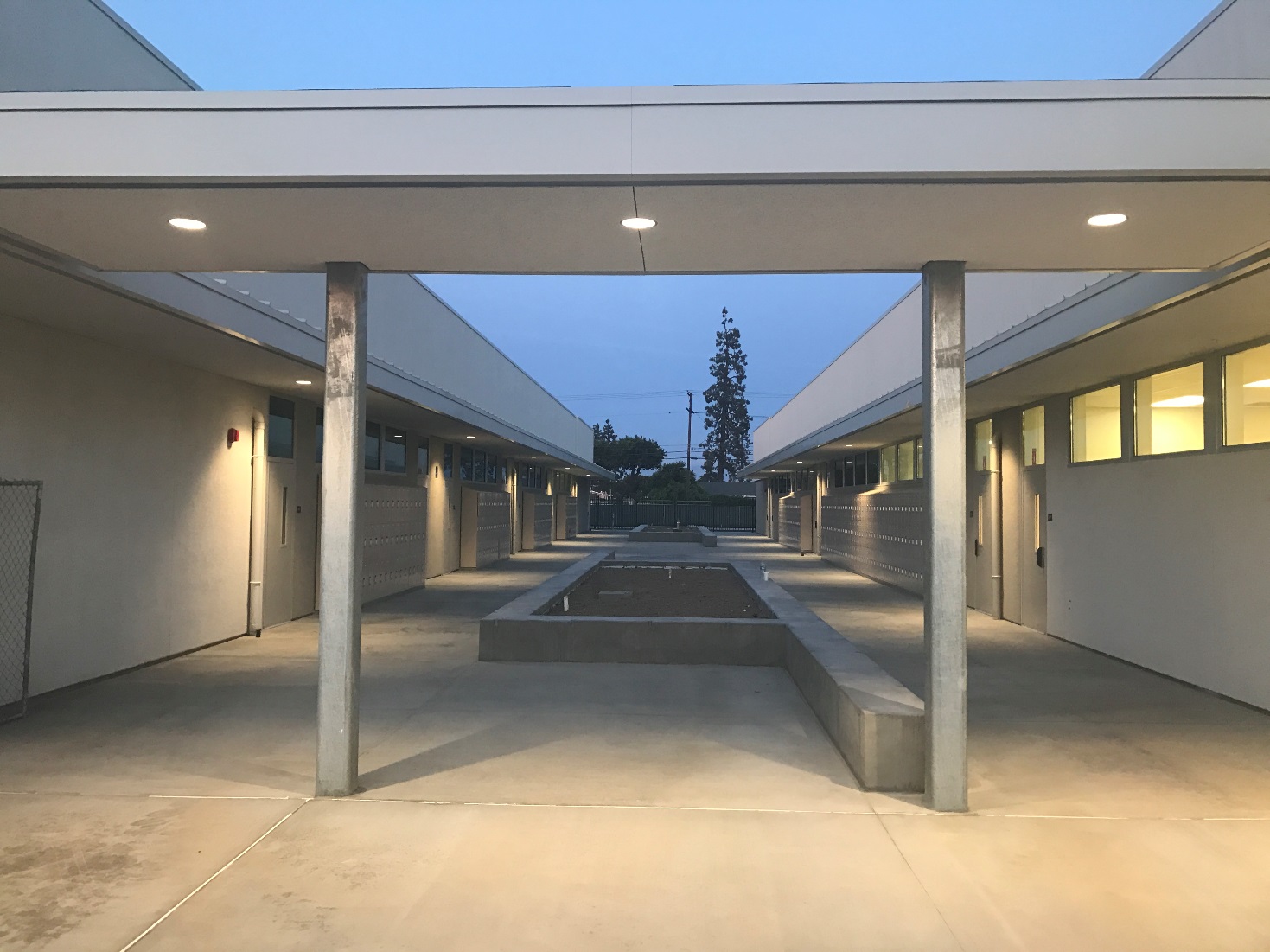 May 9, 2017
New seat walls, lighting, and lockers
17
Seismic Replacement
La Quinta HS
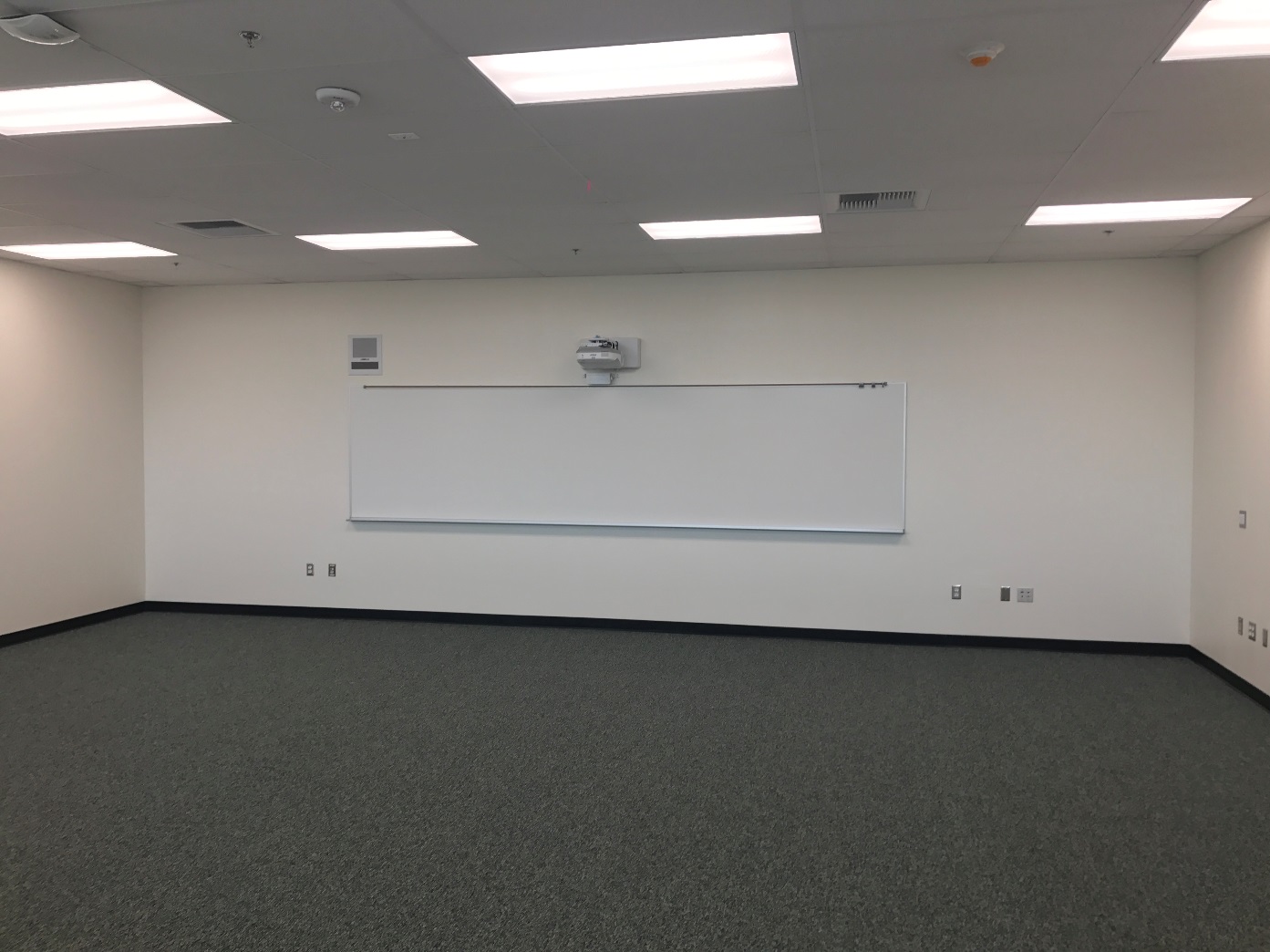 Typical classroom interior
May 9, 2017
18
Seismic Replacement
Pacifica HS
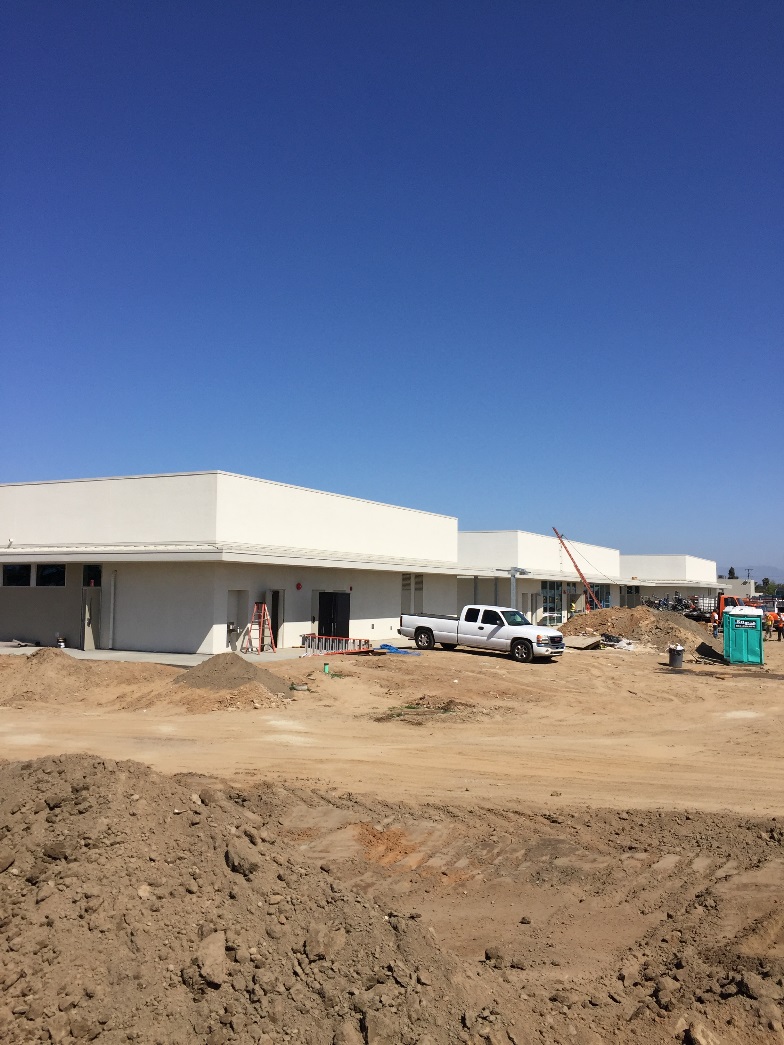 New Building color matched Stucco 
@ Replacement Building
May 9, 2017
19
Seismic Replacement
Pacifica HS
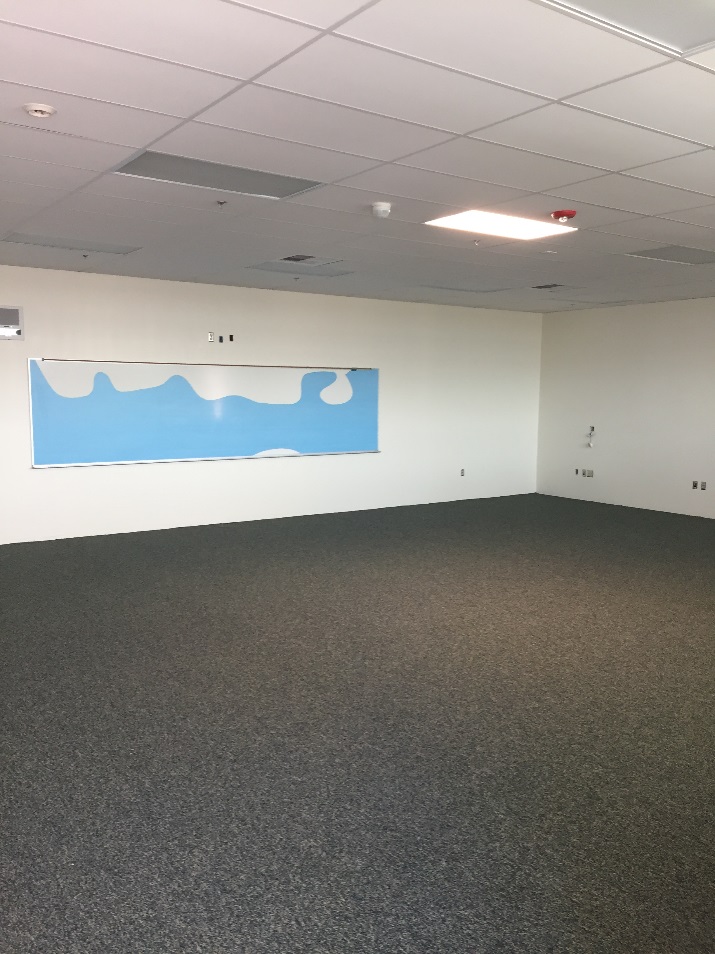 Typical Classroom
May 9, 2017
20
Seismic Replacement
Pacifica HS
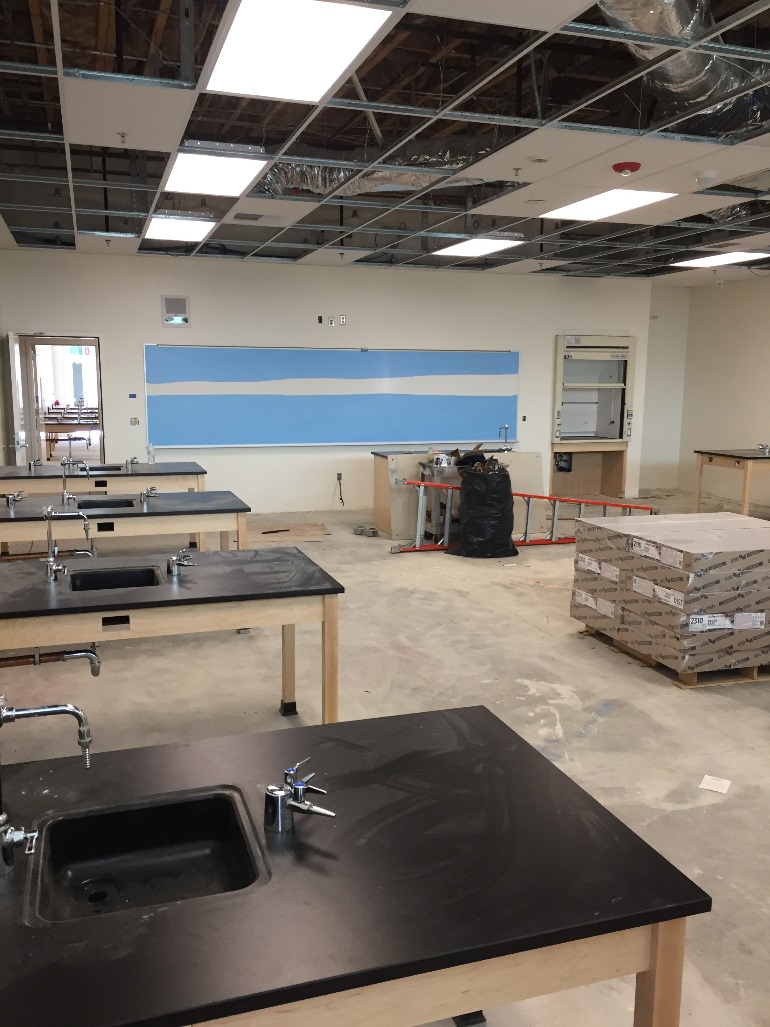 May 9, 2017
New Science Classroom
21
Monsoor Stadium
Garden Grove HS
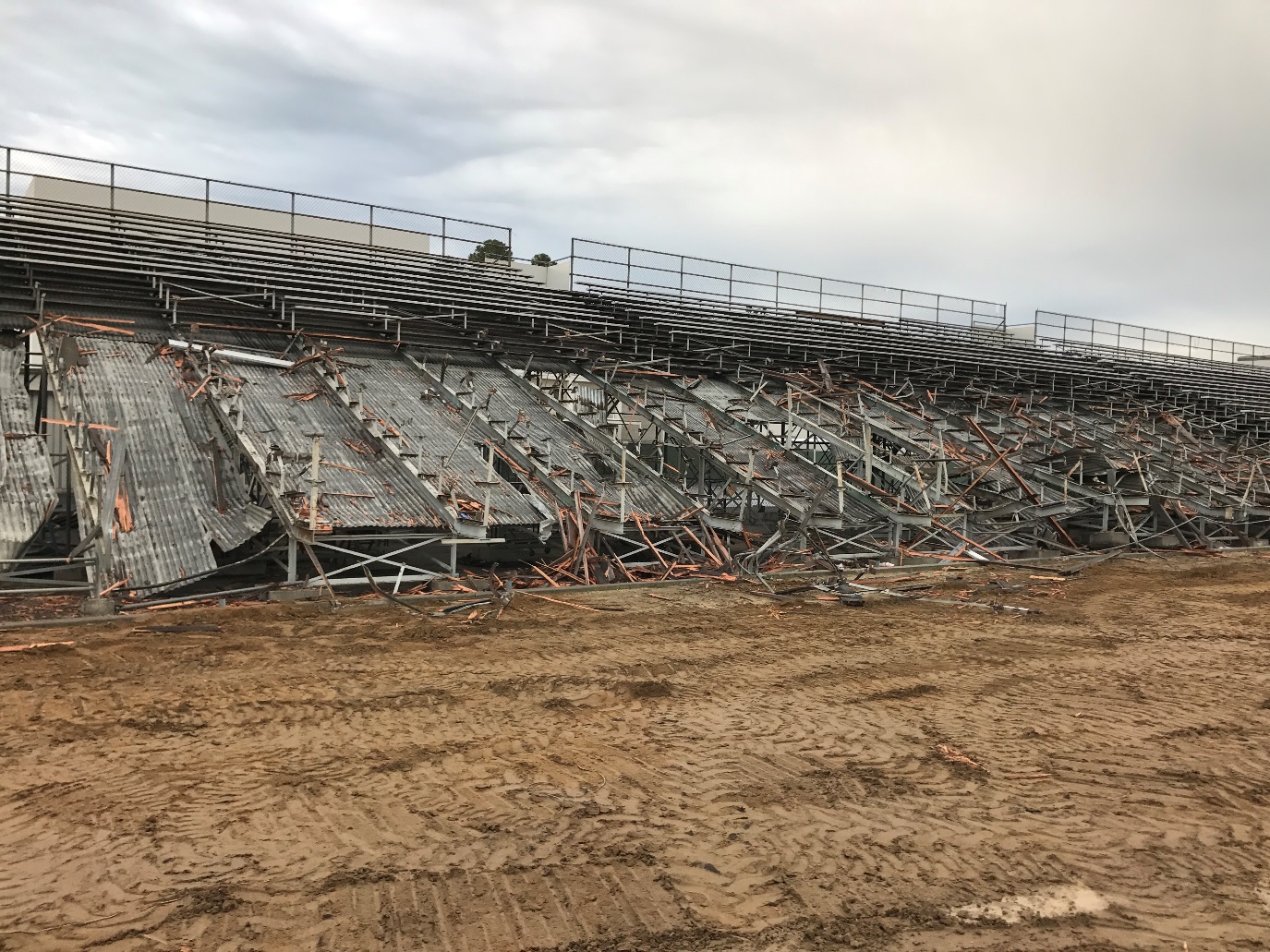 May 9, 2017
Out with the old
22
Monsoor Stadium
Garden Grove HS
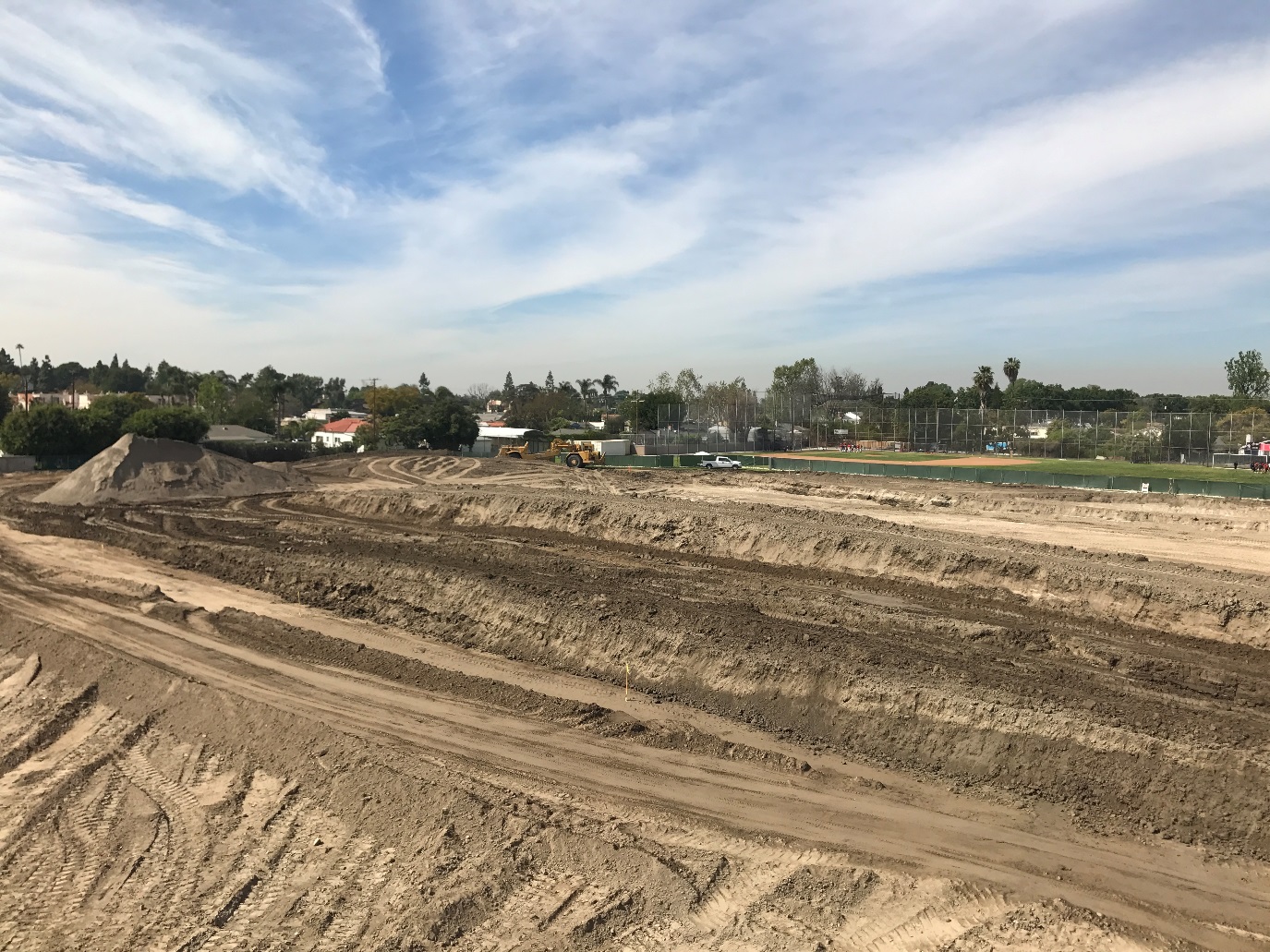 May 9, 2017
Grading Begins
23
Monsoor Stadium
Garden Grove HS
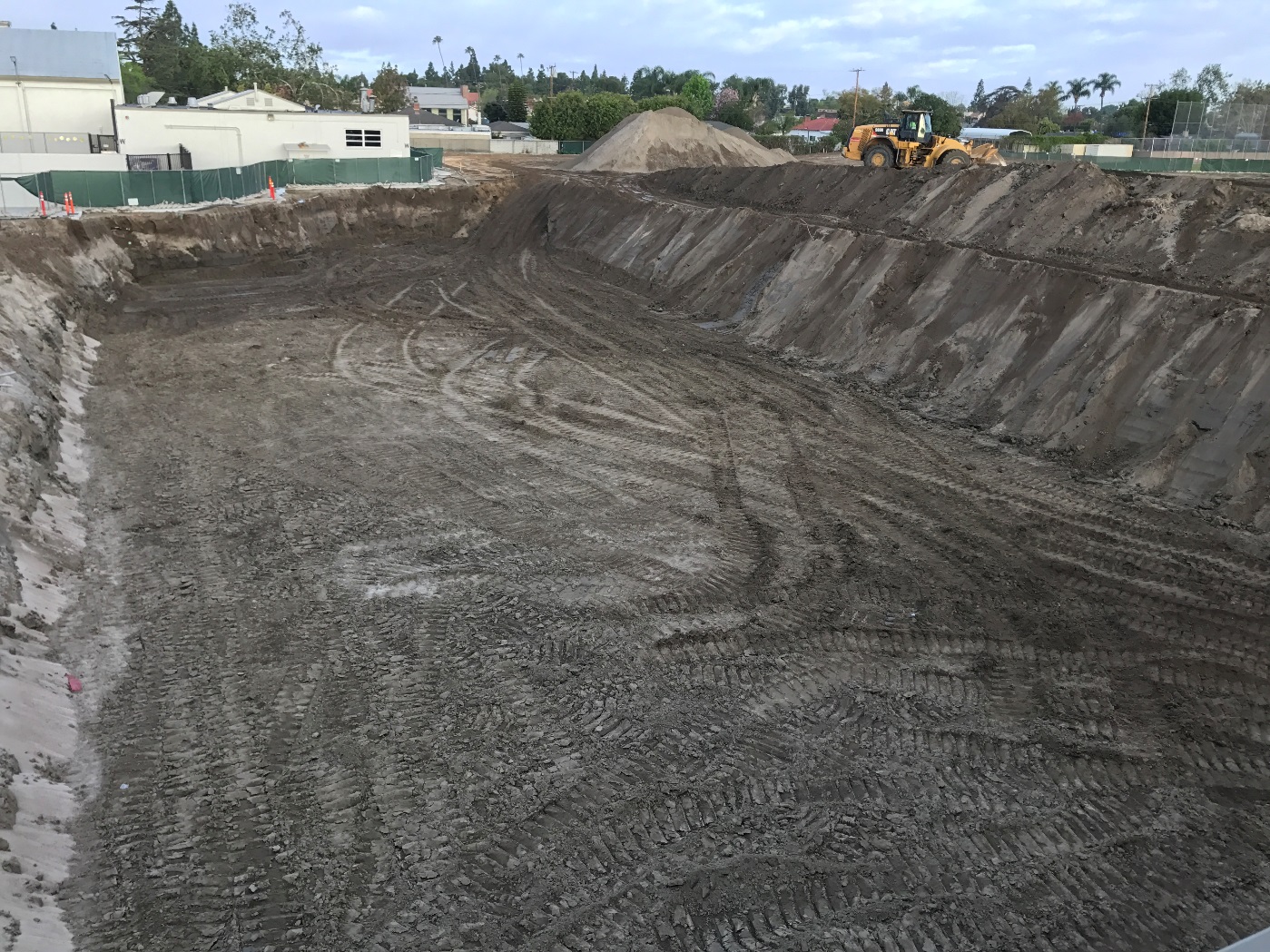 May 9, 2017
Over excavation for Bleacher pads
24
Monsoor Stadium
Garden Grove HS
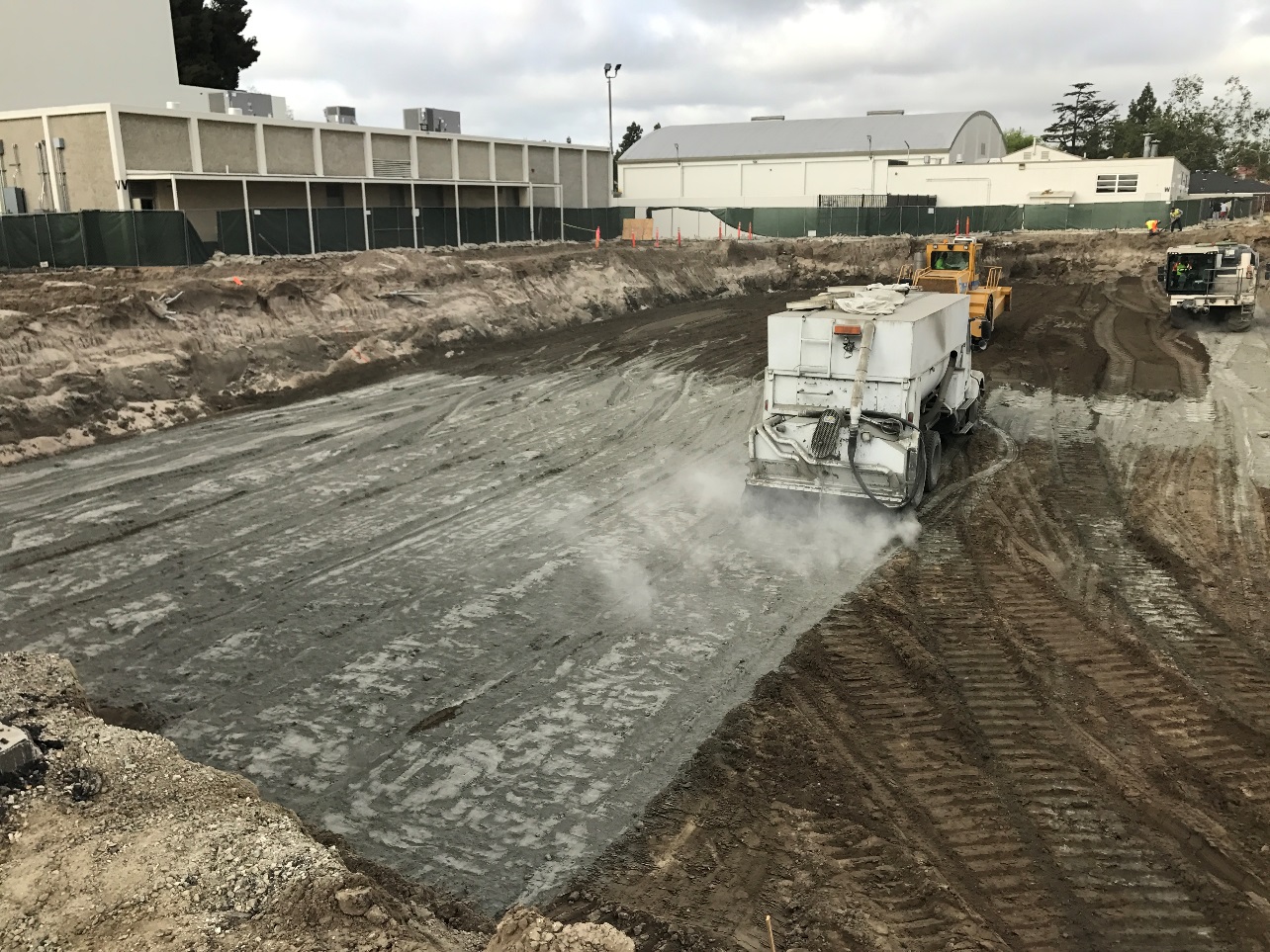 May 9, 2017
Cement soil treatment
25
Monsoor Stadium
Garden Grove HS
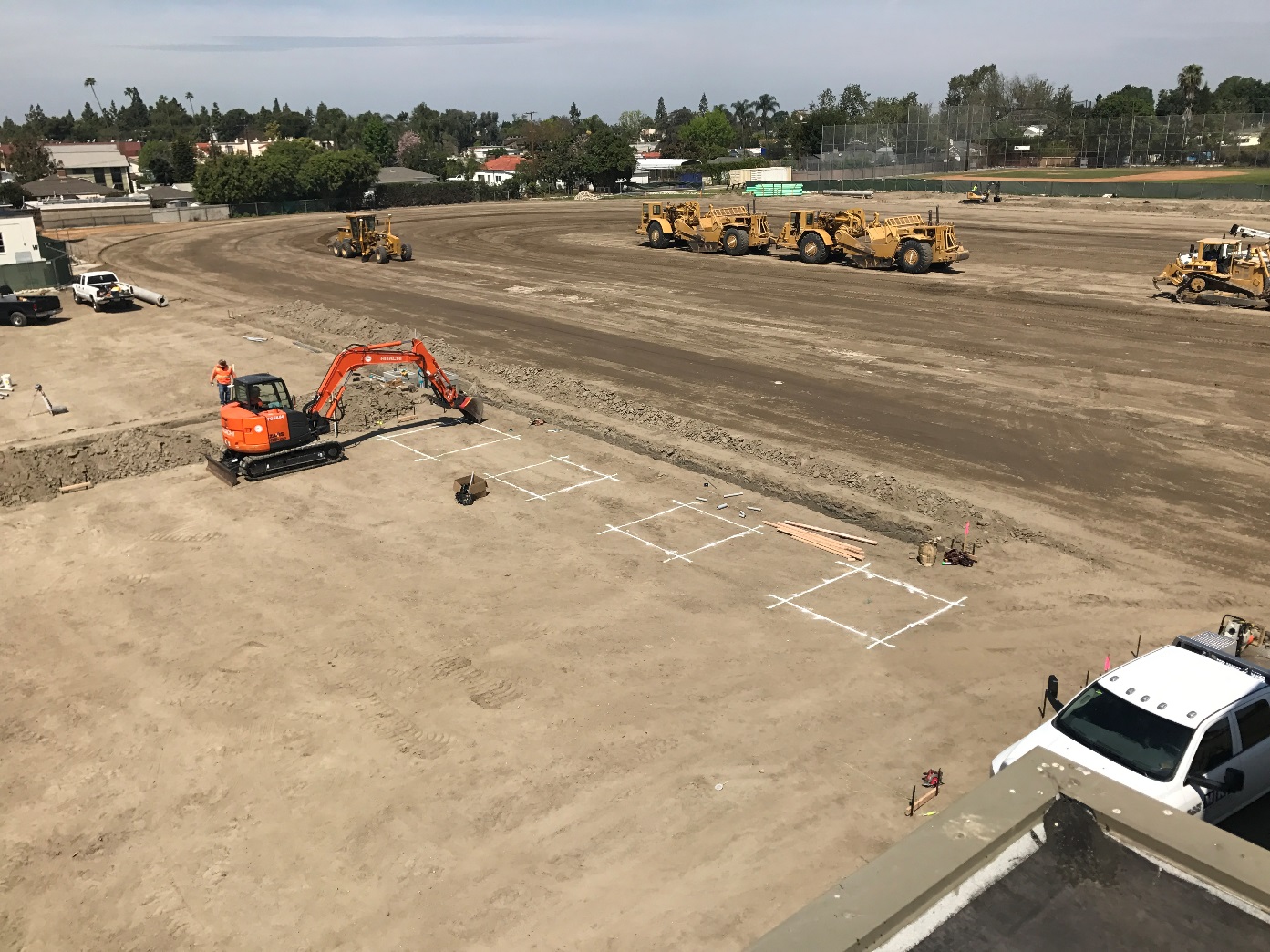 Finish grading and utilities
May 9, 2017
26
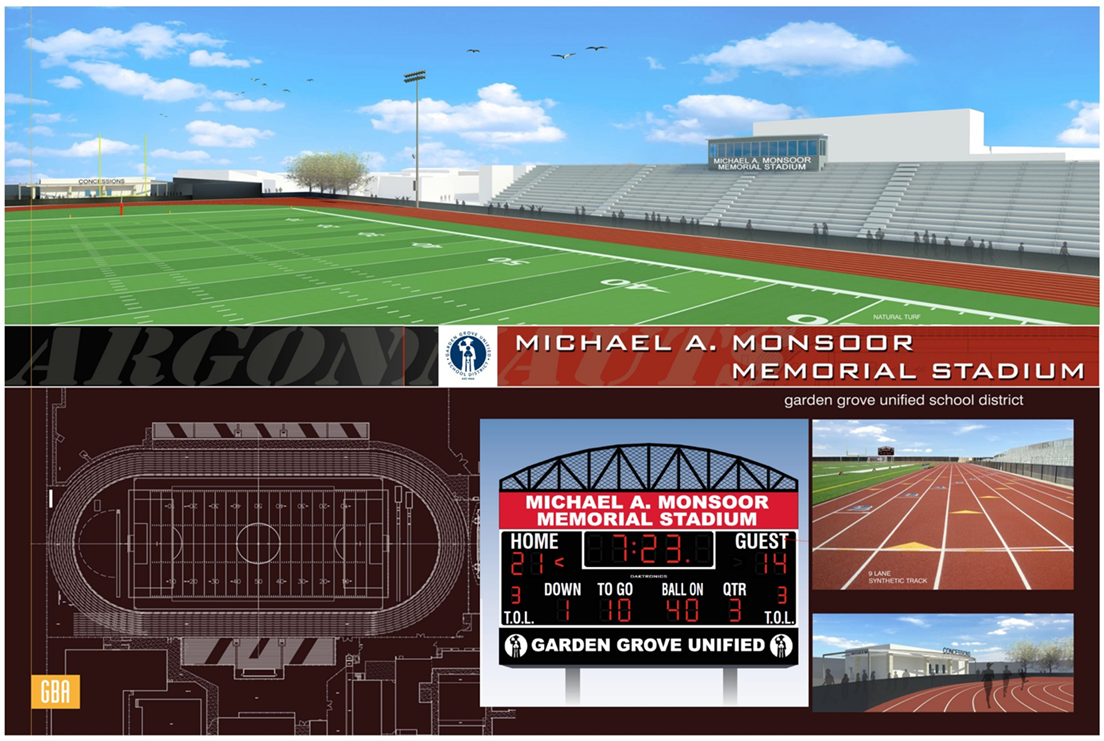 Monsoor Stadium
Garden Grove HS
May 9, 2017
27
Upcoming  Projects
HVAC projects  beginning 2017
Hazard ES 
Heritage ES 
Rosita ES 
Wakeham ES
Zeyen ES
May 9, 2017
28
HVAC
Hazard ES
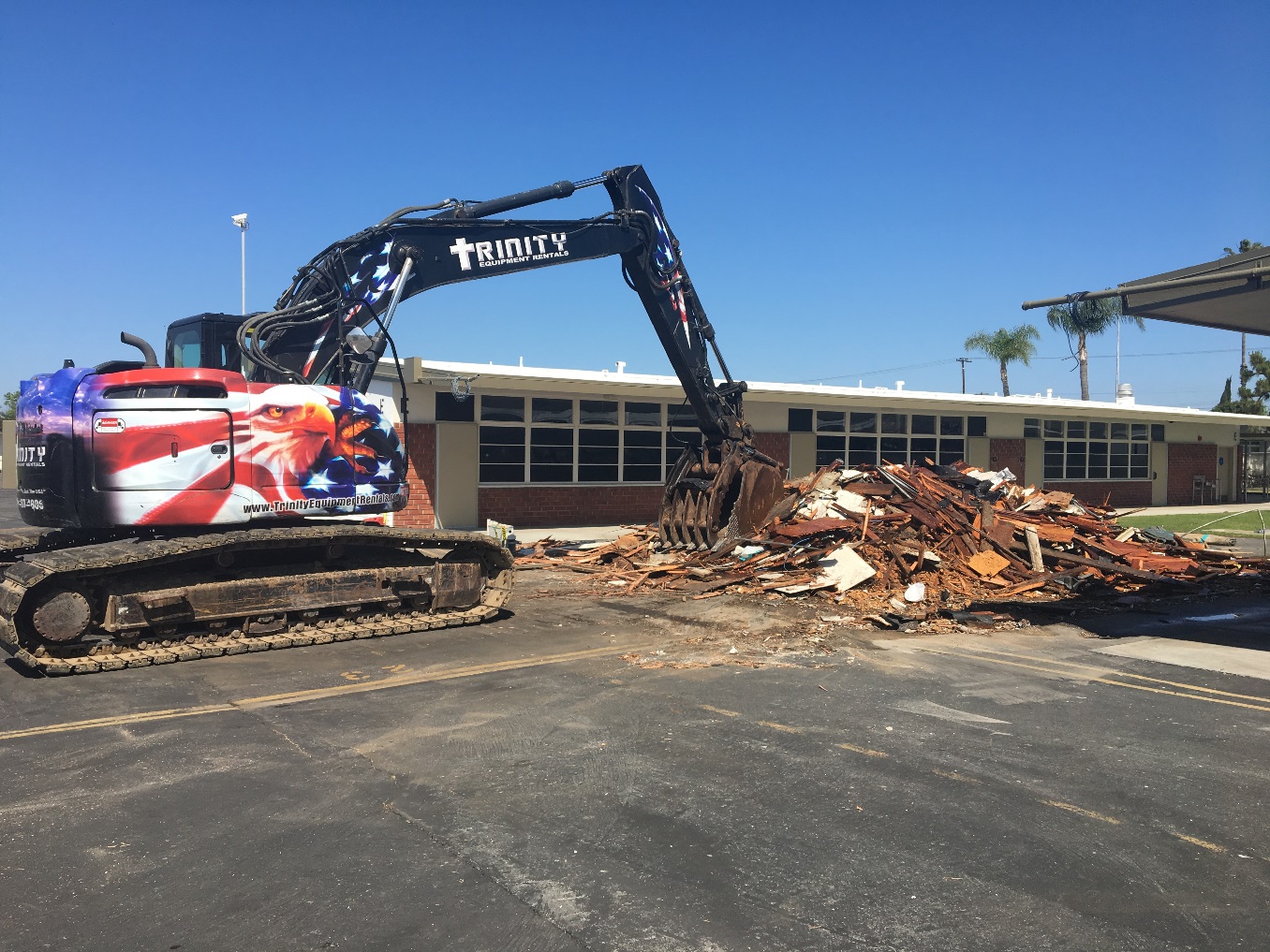 May 9, 2017
Portable Demolition
29
HVAC
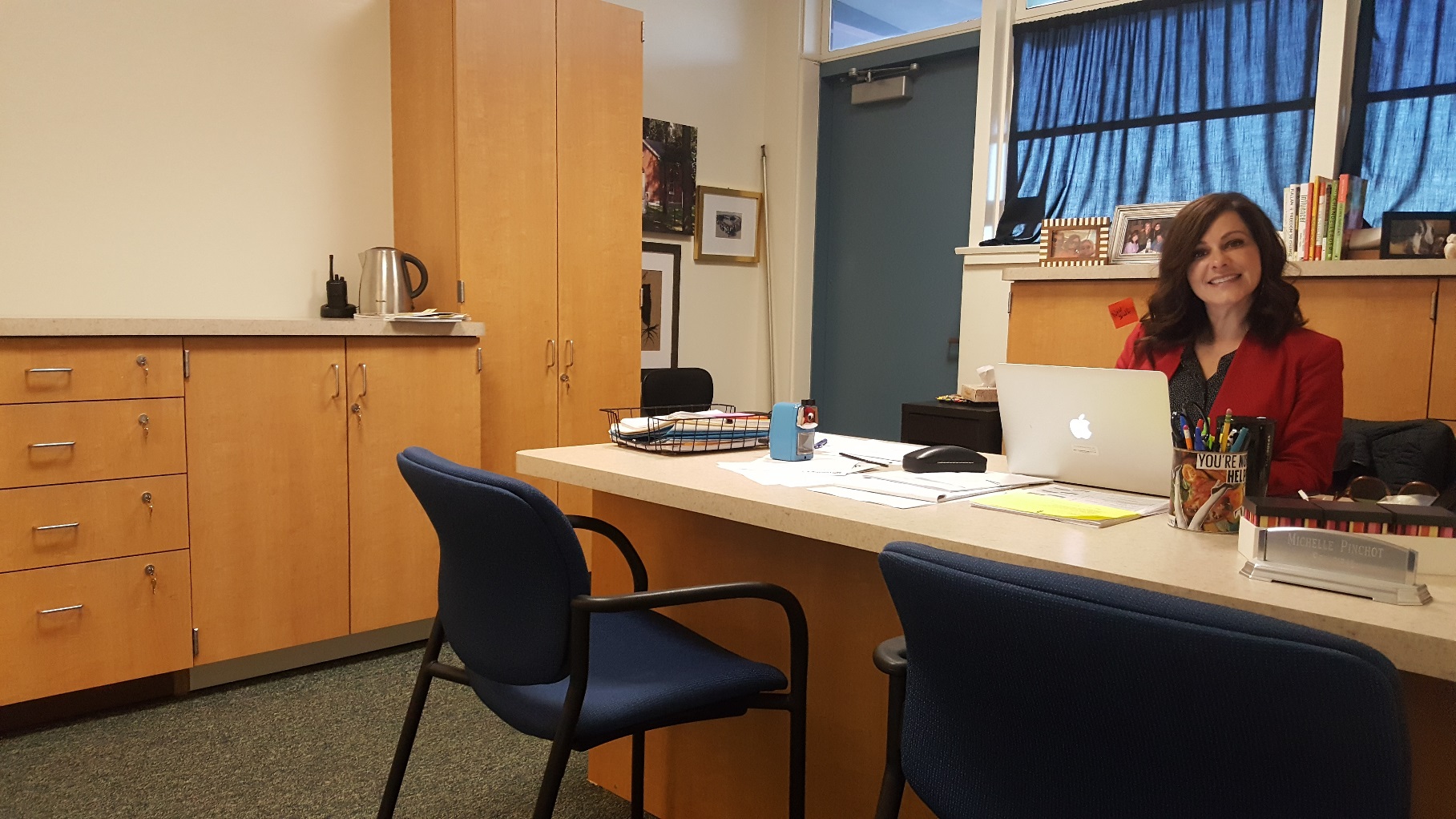 Heritage ES
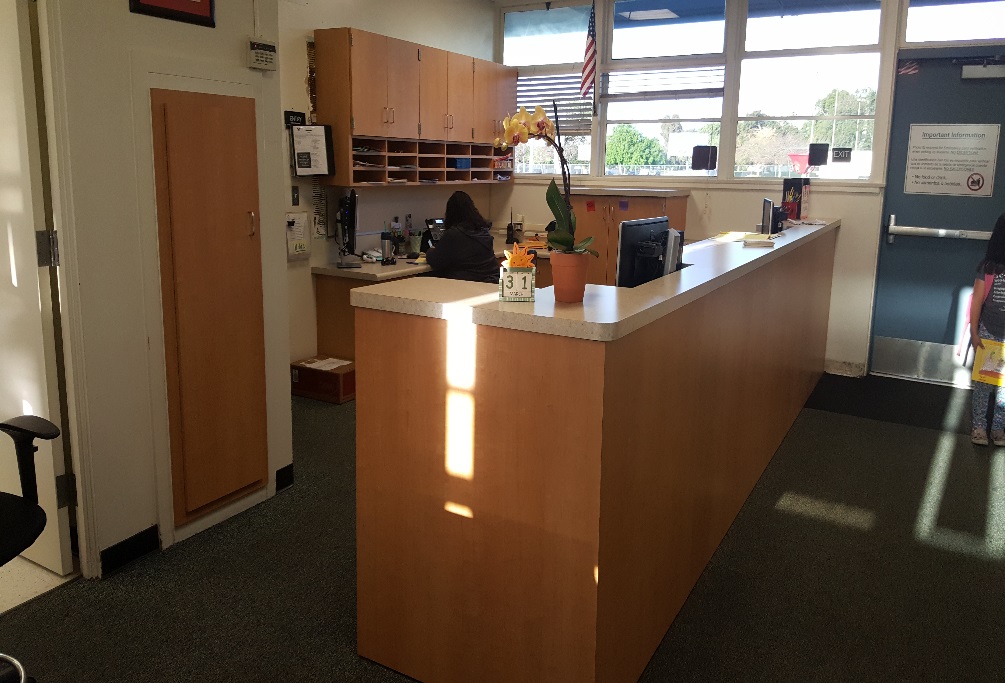 New office casework completed early
May 9, 2017
30
HVAC
Rosita ES
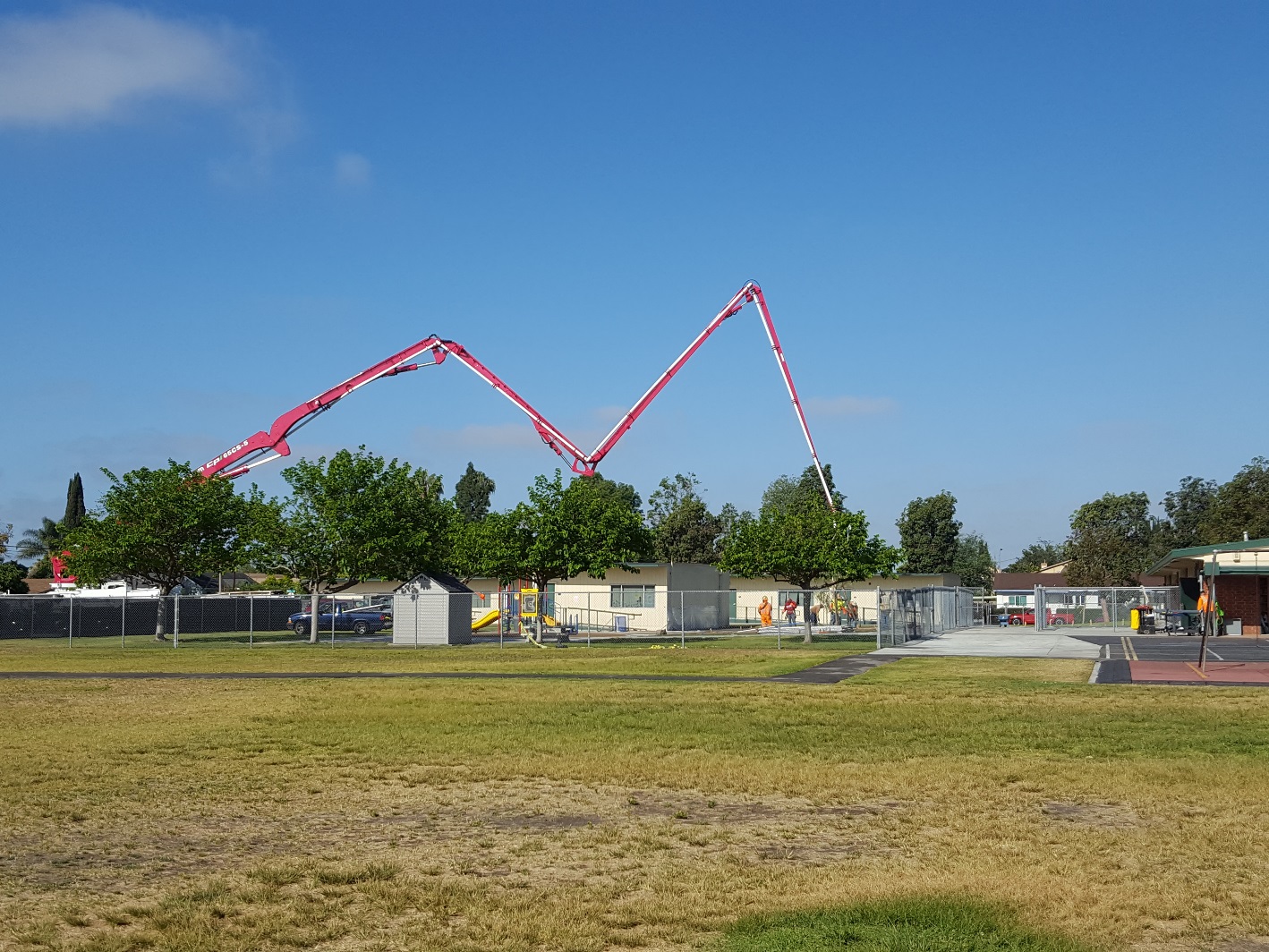 May 9, 2017
Concrete work over spring break
31
HVAC
Wakeham ES
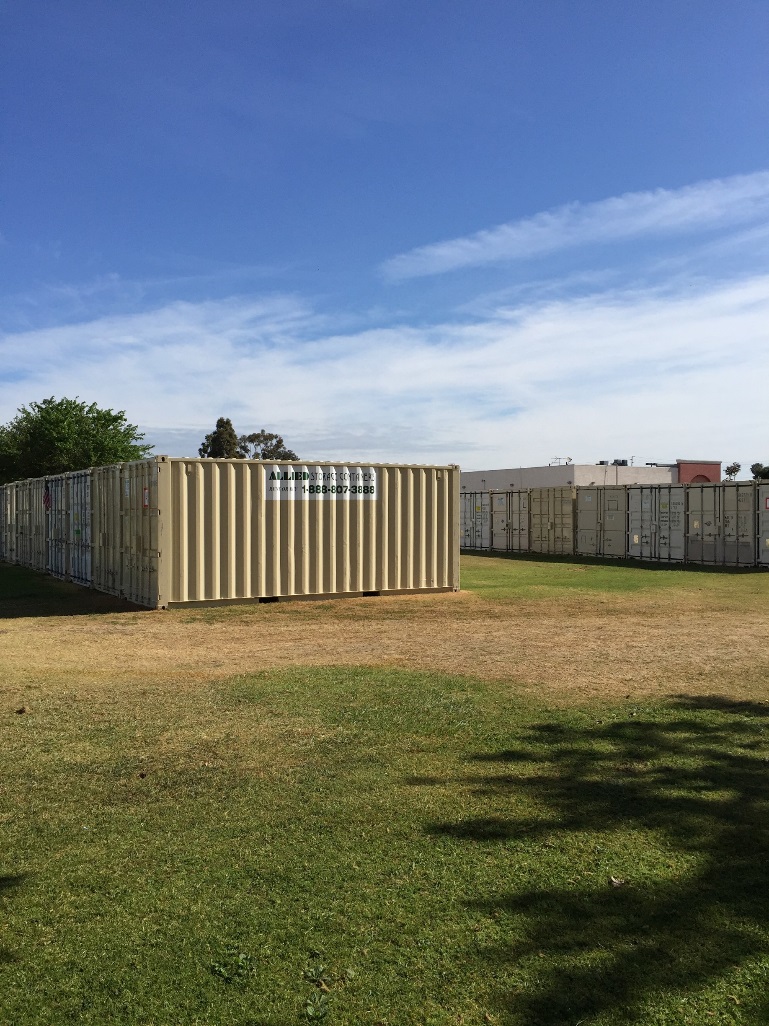 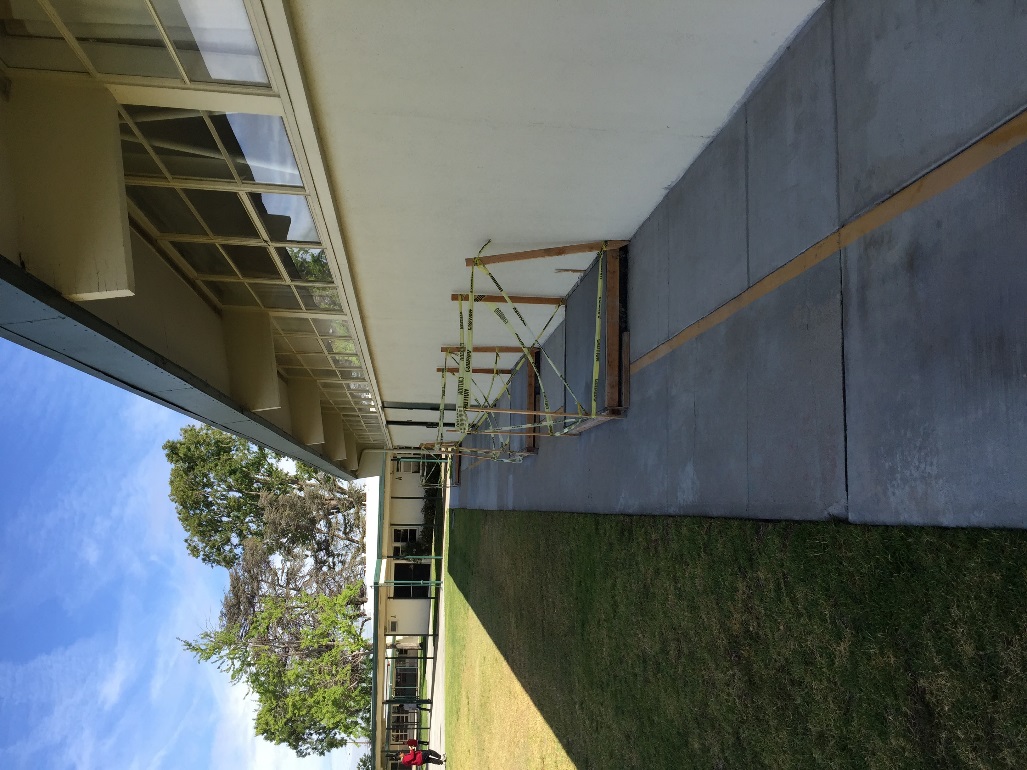 May 9, 2017
-Storage containers for classroom contents
-Pads for AC condensers
32
HVAC
Zeyen ES
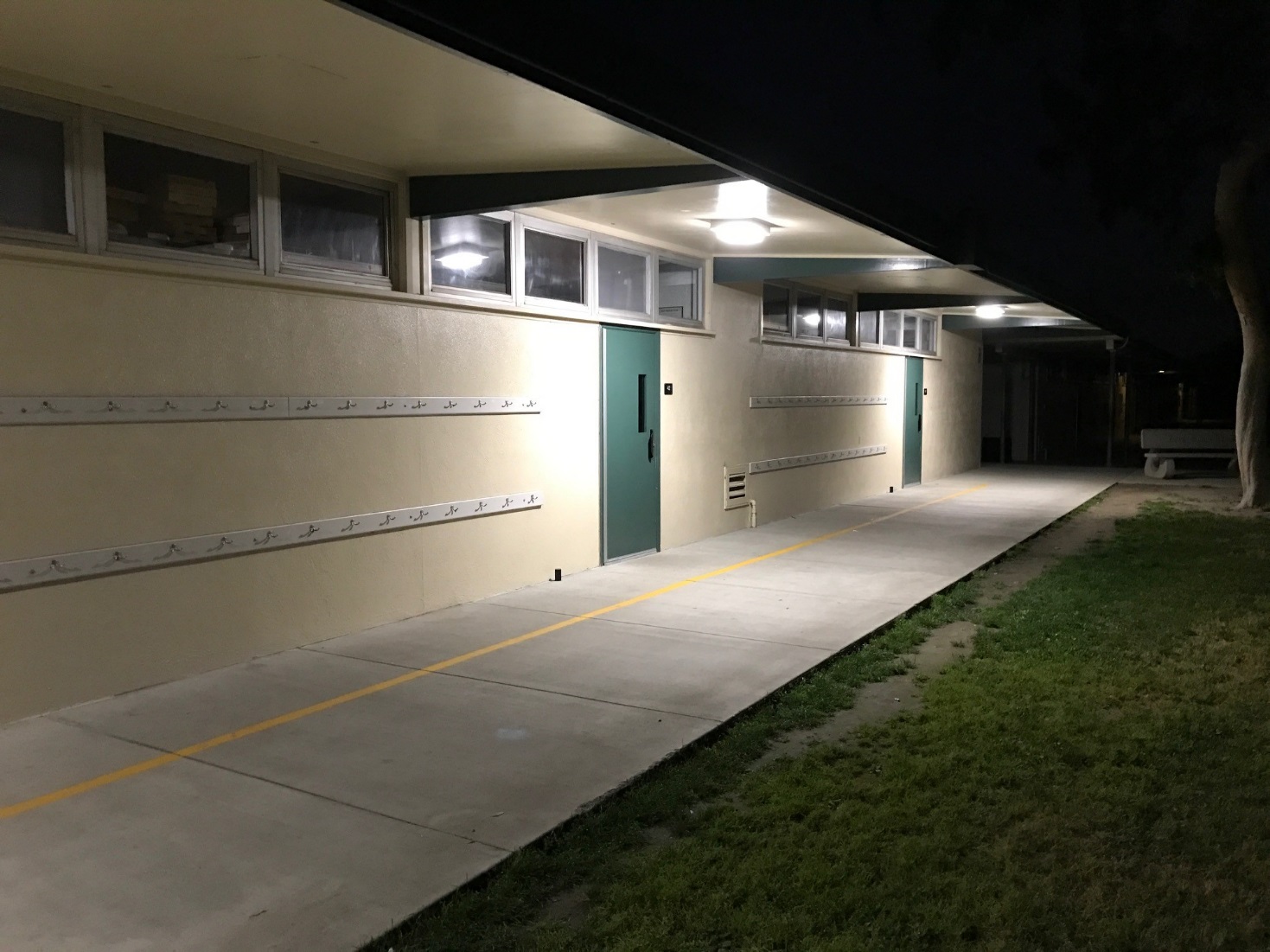 May 9, 2017
Under eave lighting replaced
33
Other projects in planning
HVAC projects 2018 and beyond
Bolsa Building R
Bolsa Stadium
Seismic Gym Locker Buildings
May 9, 2017
34
QUESTIONS
Facilities Update
Thank You!
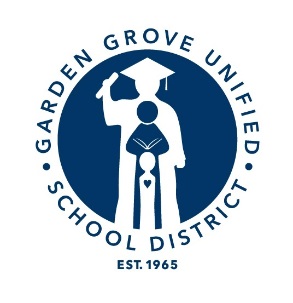 36